A New String Matching Algorithm Based on Logical Indexing
The 5th International Conference on Electrical Engineering and Informatics 2015   (ICEEI 2015)

Author: 		Daniar Heri Kurniawan、Rinaldi Munir
Presenter: 	Cheng-Feng Ke
Date: 		2017/10/25
Department of Computer Science and Information Engineering 
National Cheng Kung University, Taiwan R.O.C.
INTRODUCTION
Simple
Pattern
Margin
Table
Margin
Shift (2)
Occurrence
Table
Match
Shift (1)
Char
Table
Full
Shift (3)
National Cheng Kung University CSIE Computer & Internet Architecture Lab
2
Margin Table
National Cheng Kung University CSIE Computer & Internet Architecture Lab
3
Margin Table
National Cheng Kung University CSIE Computer & Internet Architecture Lab
4
Margin Table
National Cheng Kung University CSIE Computer & Internet Architecture Lab
5
Margin Table
National Cheng Kung University CSIE Computer & Internet Architecture Lab
6
Occurrence Table
National Cheng Kung University CSIE Computer & Internet Architecture Lab
7
Occurrence Table
National Cheng Kung University CSIE Computer & Internet Architecture Lab
8
Occurrence Table
National Cheng Kung University CSIE Computer & Internet Architecture Lab
9
Char Table
National Cheng Kung University CSIE Computer & Internet Architecture Lab
10
[Speaker Notes: 每個字元從 Pattern 後面算起來，第一次出現的地方。]
Search
Text
Pattern
Pointer
National Cheng Kung University CSIE Computer & Internet Architecture Lab
11
[Speaker Notes: 藍色是 pattern 裡面 unmatch 的部分。]
Search
Text
Pattern
Pointer
National Cheng Kung University CSIE Computer & Internet Architecture Lab
12
Search
Text
Pattern
Pointer
National Cheng Kung University CSIE Computer & Internet Architecture Lab
13
Search
Margin Shift
Text
Pattern
Pointer
National Cheng Kung University CSIE Computer & Internet Architecture Lab
14
Search
Index of char in pattern = 3
Text
Pattern
Pointer
5 > 3
0 < 3
National Cheng Kung University CSIE Computer & Internet Architecture Lab
15
Search
Text
Pattern
Pointer
National Cheng Kung University CSIE Computer & Internet Architecture Lab
16
Search
Text
Pattern
Pointer
National Cheng Kung University CSIE Computer & Internet Architecture Lab
17
Search
Match Shift
Text
Pattern
Pointer
National Cheng Kung University CSIE Computer & Internet Architecture Lab
18
Search
Text
Pattern
Pointer
National Cheng Kung University CSIE Computer & Internet Architecture Lab
19
Search
Text
Pattern
Pointer
National Cheng Kung University CSIE Computer & Internet Architecture Lab
20
Search
Text
Pattern
Pointer
National Cheng Kung University CSIE Computer & Internet Architecture Lab
21
Search
Full Shift
Text
Pattern
Pointer
National Cheng Kung University CSIE Computer & Internet Architecture Lab
22
Search
Text
Pattern
Pointer
21
National Cheng Kung University CSIE Computer & Internet Architecture Lab
23
Search
Match Shift
Text
Pattern
Pointer
National Cheng Kung University CSIE Computer & Internet Architecture Lab
24
Search
Text
Pattern
Pointer
21
22
19
National Cheng Kung University CSIE Computer & Internet Architecture Lab
25
Search
Text
Pattern
Pointer
National Cheng Kung University CSIE Computer & Internet Architecture Lab
26
Search
Text
Pattern
Pointer
National Cheng Kung University CSIE Computer & Internet Architecture Lab
27
Search
Margin Shift
Text
Pattern
Pointer
National Cheng Kung University CSIE Computer & Internet Architecture Lab
28
Search
Text
Pattern
Pointer
National Cheng Kung University CSIE Computer & Internet Architecture Lab
29
EMPIRICAL EVIDENCE
We implement BM algorithm and KMP algorithm using java language in order to compare the number of direct comparison in various test cases.

We run the program that will generate 256 types of characters randomly for the pattern and the text.
National Cheng Kung University CSIE Computer & Internet Architecture Lab
30
EMPIRICAL EVIDENCE
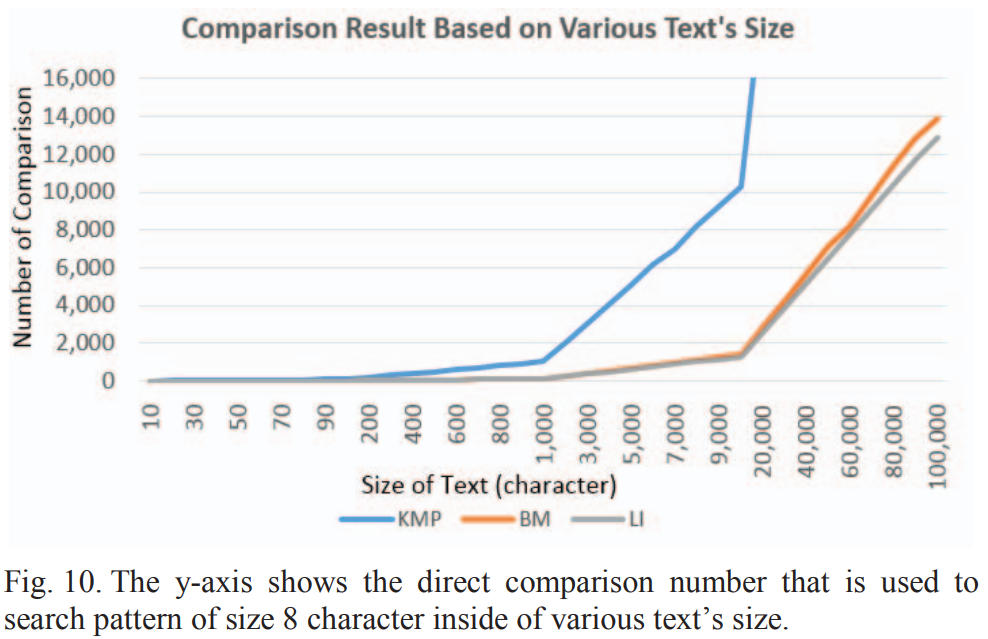 National Cheng Kung University CSIE Computer & Internet Architecture Lab
31
EMPIRICAL EVIDENCE
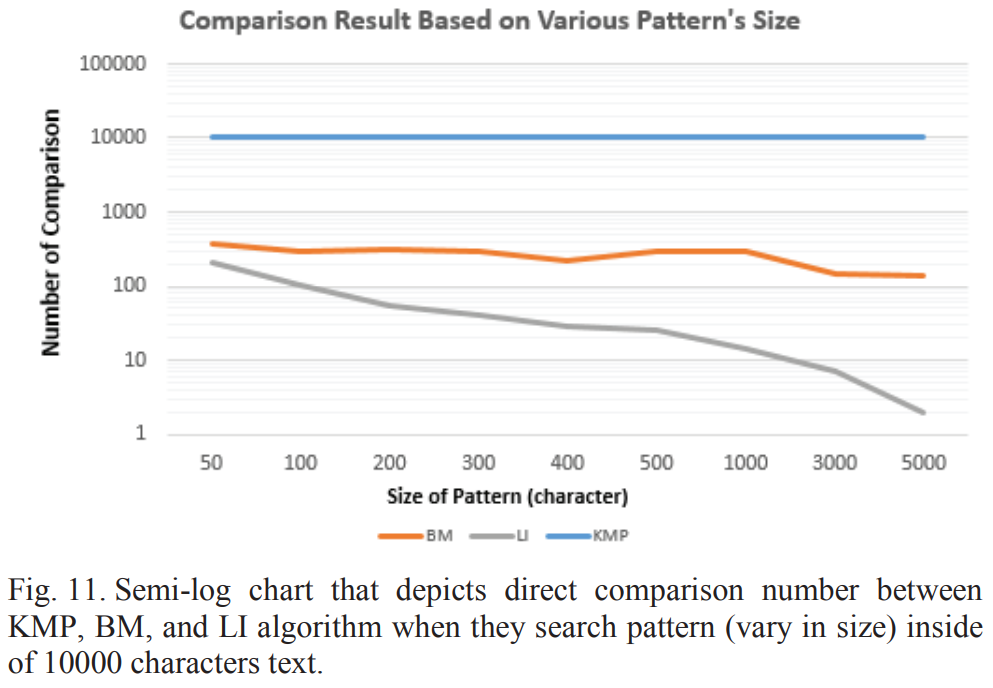 National Cheng Kung University CSIE Computer & Internet Architecture Lab
32